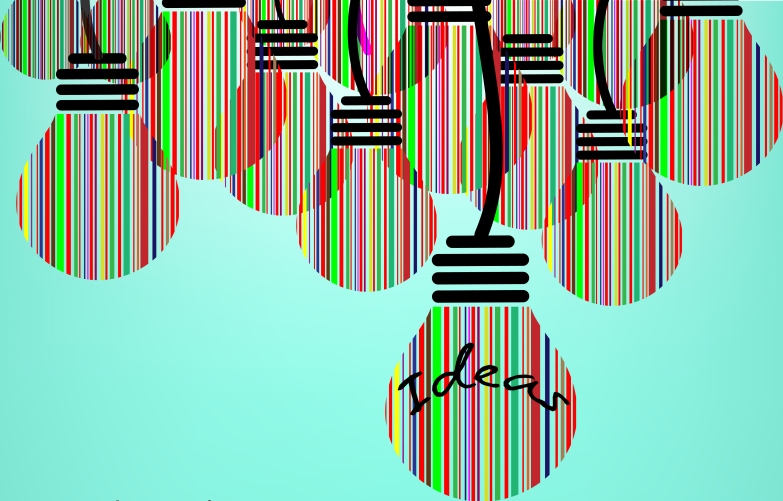 EASTBIO Annual SymposiumUniversity of Dundee28-29 August 2014bioscience research for the futureFrom the science of ageing to white biotech applicationsto systems biology, EASTBIO students will presentresearch addressing today the challenges of tomorrowWelcome AddressProfessor J. Julian Blow FRSE FMedSciCentre for Gene Regulation & Expression,College of Life Sciences, University of Dundee
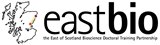 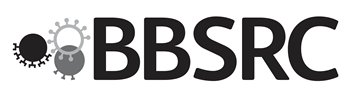